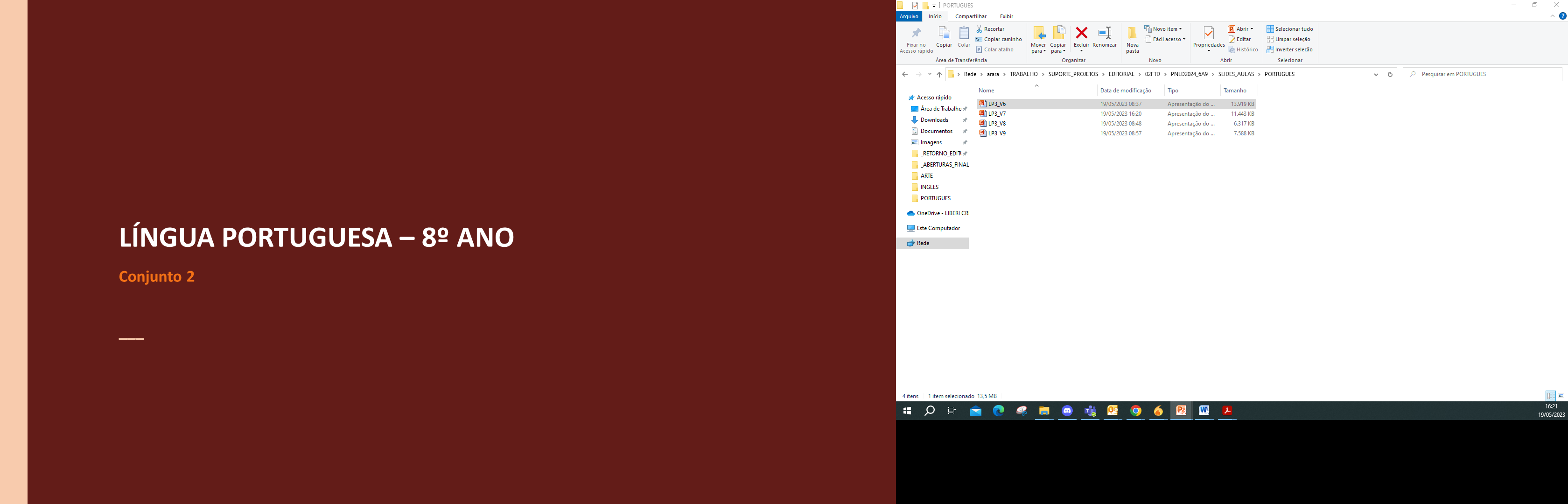 LÍNGUA PORTUGUESA – 8º ANO									 Conjunto 2
Unidade 3
2
LÍNGUA PORTUGUESA – 8º ANO									 Conjunto 2
Novela
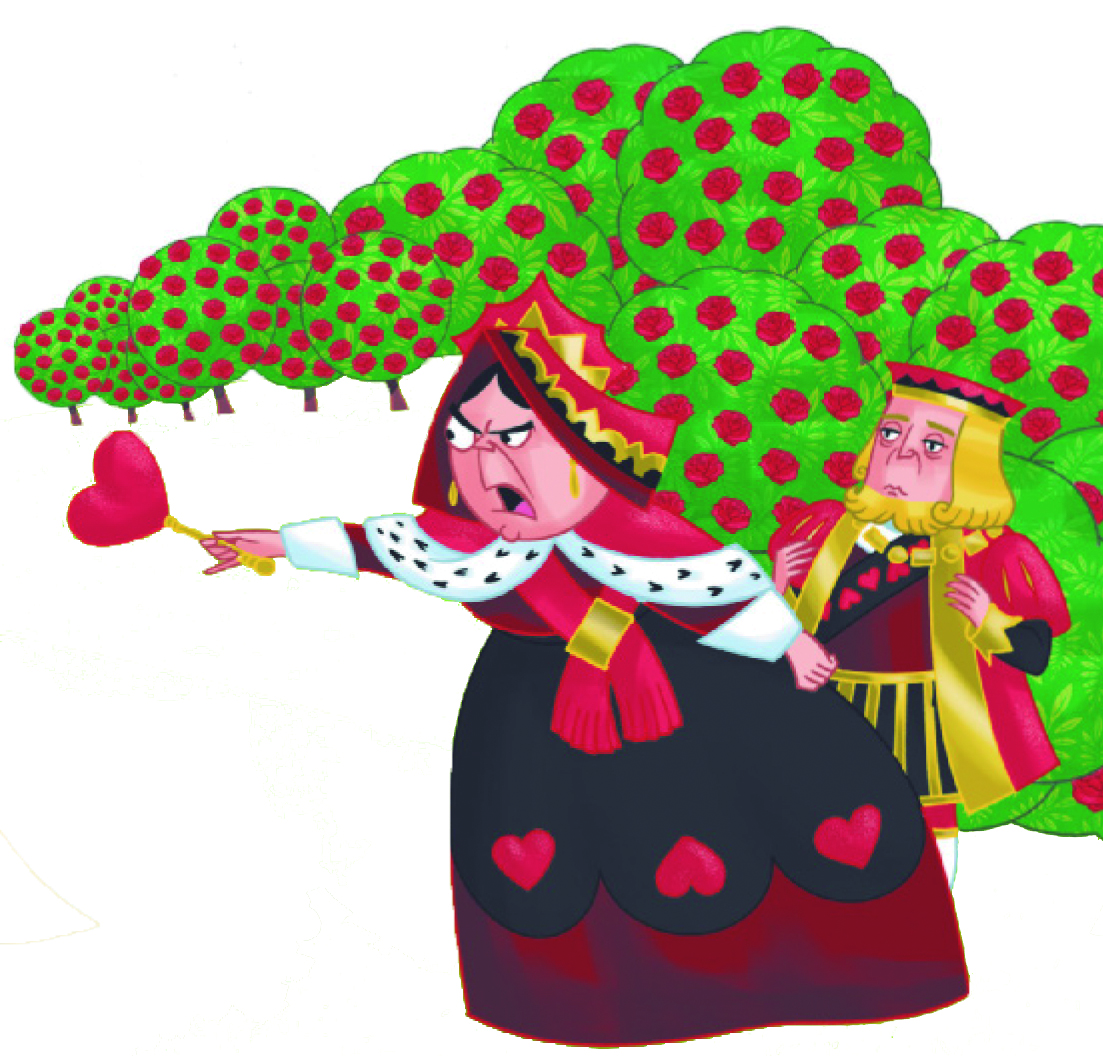 É um gênero composto de episódios relacionados entre si e que narra acontecimentos que, geralmente, giram em torno de um único personagem. 
Em geral, a novela possui uma quantidade de personagens e de conflitos maior se comparada a gêneros como o conto, e menor, se comparada a outros, como o romance.
Gustavo Machado
3
LÍNGUA PORTUGUESA – 8º ANO									 Conjunto 2
Discurso direto e discurso indireto
4
LÍNGUA PORTUGUESA – 8º ANO									 Conjunto 2
Verbos de elocução
Para introduzir ou anunciar as falas dos personagens, tanto no discurso direto quanto no discurso indireto, normalmente são empregados verbos. 
Os verbos que indicam a fala dos personagens, contextualizando a situação em que eles foram empregados, são chamados verbos de elocução.
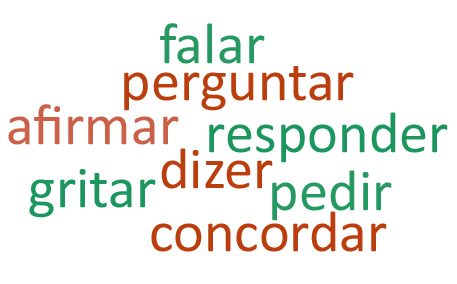 5
LÍNGUA PORTUGUESA – 8º ANO									 Conjunto 2
Complemento nominal
A palavra que completa o sentido de um adjetivo, substantivo ou advérbio é chamada complemento nominal. 
O complemento nominal é sempre introduzido por uma preposição.
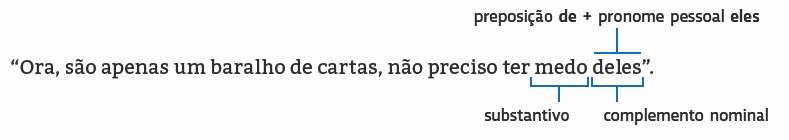 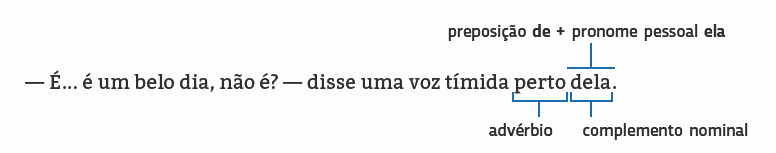 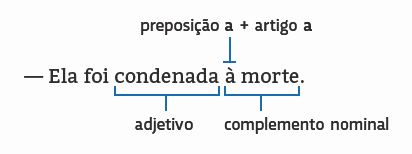 6
LÍNGUA PORTUGUESA – 8º ANO									 Conjunto 2
Adjunto adnominal
Palavras ou expressões que determinam, especificam, qualificam o núcleo de um sujeito ou de um complemento verbal em uma oração. 
As classes gramaticais que exercem essa função são:
7
LÍNGUA PORTUGUESA – 8º ANO									 Conjunto 2
Romance juvenil
Gênero narrativo que apresenta como elementos o narrador, os personagens, o espaço, o tempo e o enredo bem desenvolvidos e organizados.
São narradas situações ficcionais, que costumam girar em torno de um personagem, mostrando suas vivências, conflitos e aventuras.
É comum que o protagonista vivencie conflitos típicos da idade que tem. Para que o leitor perceba isso, costumam ser descritas as características psicológicas dos personagens.
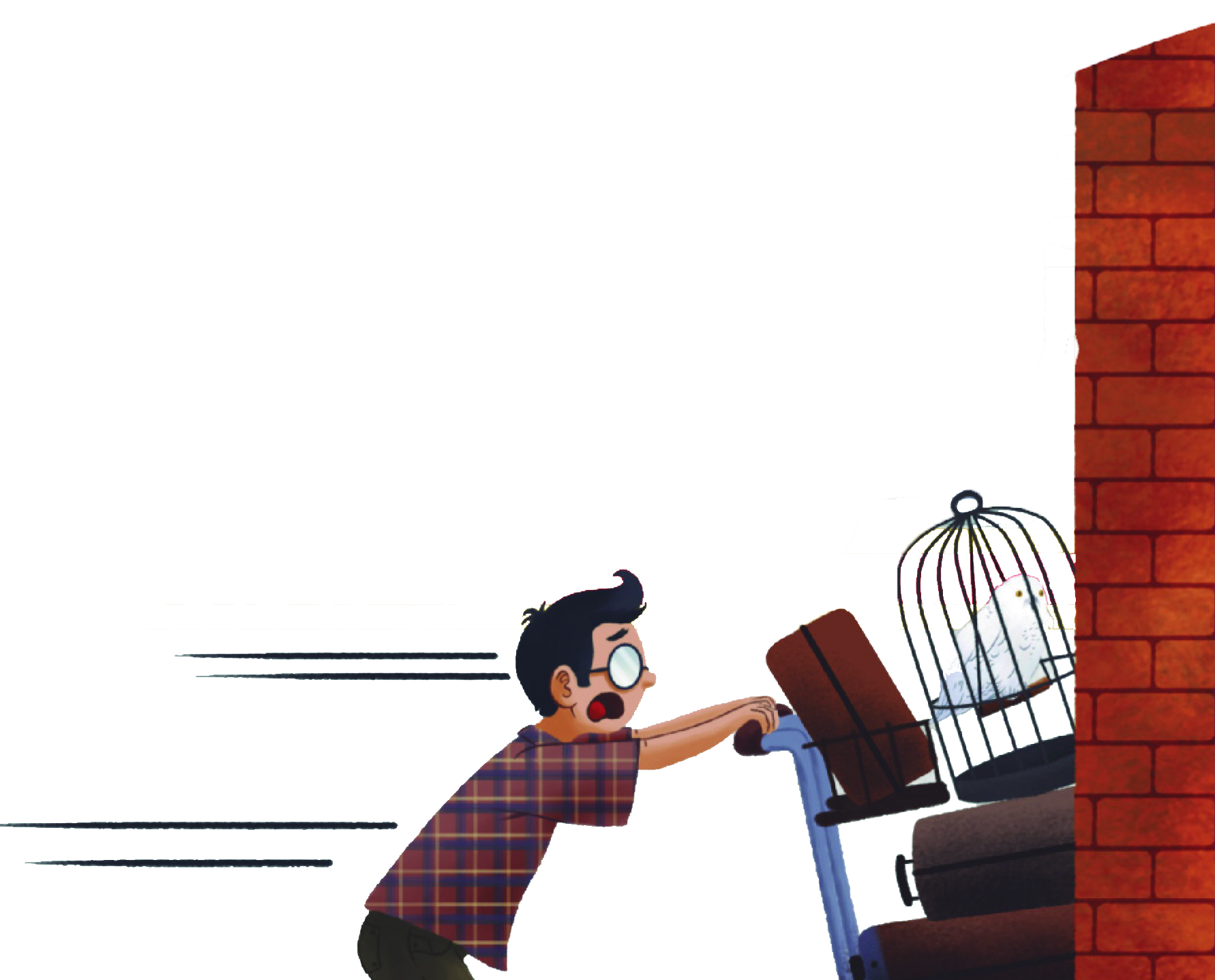 Sabrina Eras
8
LÍNGUA PORTUGUESA – 8º ANO									 Conjunto 2
Aposto
9
LÍNGUA PORTUGUESA – 8º ANO									 Conjunto 2
Aposto
10
LÍNGUA PORTUGUESA – 8º ANO									 Conjunto 2
Vocativo
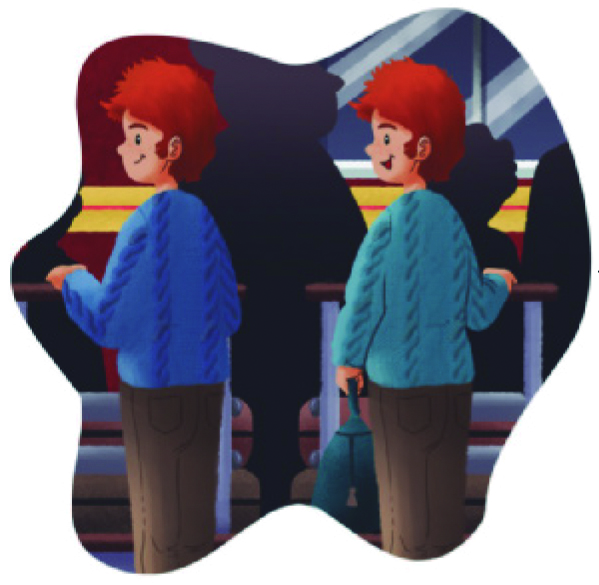 Termo da oração usado para chamar, com ênfase maior ou menor, uma pessoa ou um ser real ou imaginário.
Na escrita, geralmente, é isolado por vírgulas, ponto de exclamação ou dois-pontos. 
É representado por um substantivo ou por palavras com valor de substantivo.
Ex.: Está bem, Percy, você vai primeiro.
Sabrina Eras
11